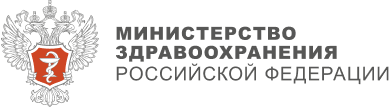 ФГБУ «Национальный медицинский исследовательский центр фтизиопульмонологии и инфекционных заболеваний» Минздрава России
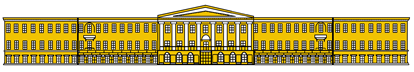 Сбор сведений о хронических вирусных гепатитах
Всероссийское совещание руководителей службы медицинской статистики 
органов государственной власти в сфере охраны здоровья субъектов Российской Федерации
Дмитриев Александр Сергеевич

Руководитель 
Центра эпидемически значимых инфекционных болезней ФГБУ «НМИЦ ФПИ» Минздрава России,
Главный внештатный специалист Министерства здравоохранения Российской Федерации
по инфекционным болезням в Приволжском федеральном округе
Москва, 2023
Распоряжение Правительства Российской Федерации от 02.11.2022 № 3306-р
ПЛАН 
мероприятий по борьбе с хроническим вирусным гепатитом С на территории Российской Федерации  в период до 2030 года
II. Совершенствование учета случаев заболевания хроническим вирусным гепатитом Си случаев оказания медицинской помощи пациентам с хроническим вирусным гепатитом С
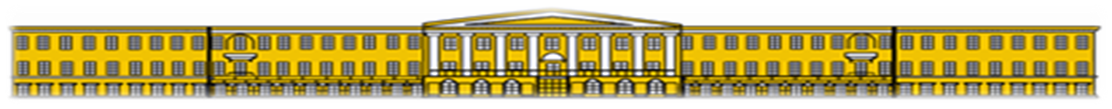 ФГБУ «НМИЦ ФПИ» Минздрава России
Приказ Росстата от 25.07.2023 N 354
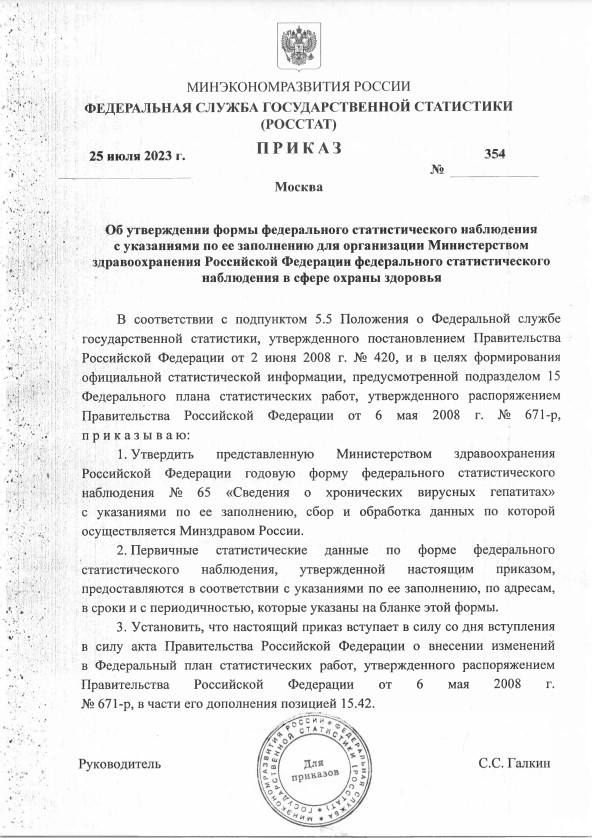 "Об утверждении формы федерального статистического наблюдения с указаниями по ее заполнению для организации Министерством здравоохранения Российской Федерации федерального статистического наблюдения в сфере охраны здоровья"
1. Утвердить представленную Министерством здравоохранения Российской Федерации годовую форму федерального статистического наблюдения N 65 "Сведения о хронических вирусных гепатитах" с указаниями по ее заполнению, сбор и обработка данных по которой осуществляется Минздравом России.
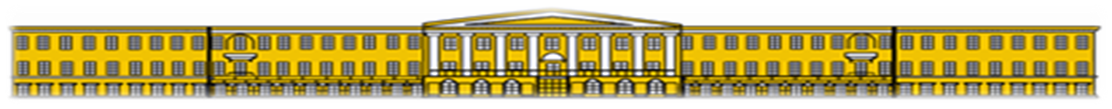 ФГБУ «НМИЦ ФПИ» Минздрава России
Указания по заполнению формы федерального статистического наблюдения
4. В форму включают данные о заболеваниях - хронических вирусных гепатитах, и о пациентах с этими заболеваниями, их обследовании, лечении и диспансерном наблюдении.
Источником данных для заполнения формы служат: учетная форма N 025-1/у "Талон пациента, получающего медицинскую помощь в амбулаторных условиях" и учетная форма N 025-5/у "Карта персонального учета пациента с хроническим вирусным гепатитом". – не утверждена!
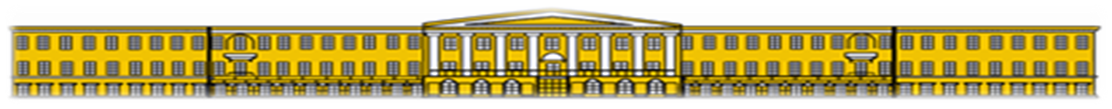 ФГБУ «НМИЦ ФПИ» Минздрава России
1. Число заболеваний с впервые в жизни установленным диагнозом хронического вирусного гепатита (1000)
5. В таблицу 1000 включают число заболеваний с впервые в жизни установленным диагнозом хронического вирусного гепатита с разбивкой по полу и возрастным группам. Классификация хронических вирусных гепатитов соответствует МКБ-10.
В строках 13-14 показывают число пациентов с хроническими вирусными гепатитами, у которых диагноз был установлен впервые в жизни в отчетном году (из строк 1 и 2). При этом число пациентов может быть равно или меньше числа заболеваний, показанных в строках 1 и 2 за счет пациентов, имеющих два и более хронических вирусных гепатитов. Число пациентов, имеющих два и более хронических вирусных гепатитов, показывают в строках 15 и 16.
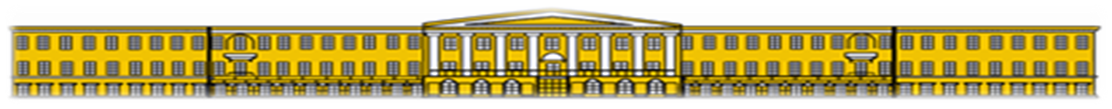 ФГБУ «НМИЦ ФПИ» Минздрава России
2. Заболеваемость хроническими вирусными гепатитами и диспансерное наблюдение (2000)
6. В таблицу 2000 включают все заболевания хроническими вирусными гепатитами, как зарегистрированные ранее, так и впервые в жизни выявленные. Число состоящих под диспансерным наблюдением, показанное в графе 5 должно соответствовать числу состоящих под диспансерным наблюдением на конец предыдущего отчетного года. В строках 7 и 8 показывают число пациентов, которое может быть равно или меньше числа заболеваний, показанных в строке 1.
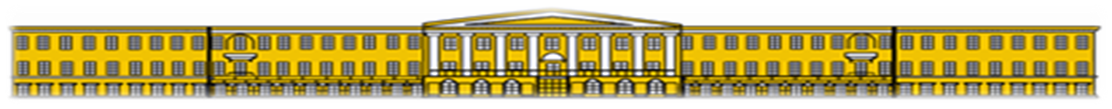 ФГБУ «НМИЦ ФПИ» Минздрава России
3. Обследование на хронические вирусные гепатиты (3000)
7. В таблице 3000 показывают результаты обследований пациентов с хроническими вирусными гепатитами: в графах 4-9 на наличие фиброза печени по стадиям и в графах 10-15 - результаты лабораторных исследований.
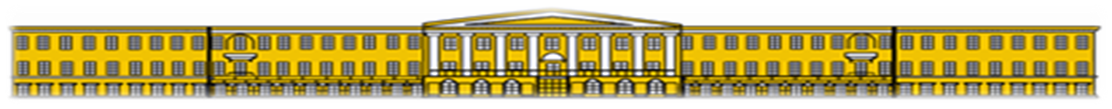 ФГБУ «НМИЦ ФПИ» Минздрава России
3. Обследование на хронические вирусные гепатиты (3100)
В приказе
(3100) Генотипирование хронического вирусного гепатита С, человек
Всего генотипов 1 ______, в том числе: генотип 1 2 ______, генотип 2 3 ______, генотип 3 4 ______, генотип 4 5 ______, генотип 5 6 ______, генотип 6 7 ______.
Расшифровка
(3100) Генотипирование хронического вирусного гепатита С, человек
Всего генотипов ______, в том числе: 
генотип 1 ______, 
генотип 2 ______, 
генотип 3 ______, 
генотип 4 ______, 
генотип 5 ______, 
генотип 6 ______.
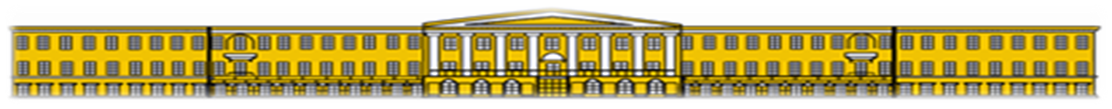 ФГБУ «НМИЦ ФПИ» Минздрава России
4. Противовирусное лечение пациентов с хроническими вирусными гепатитами, человек (4000)
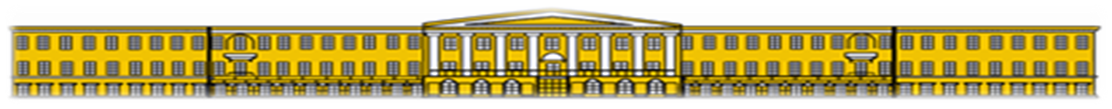 ФГБУ «НМИЦ ФПИ» Минздрава России
Вакцинация против вирусных гепатитов (4100)
В приказе
(4100) Вакцинация против вирусных гепатитов, человек
число пациентов с вирусным гепатитом А, получившим вакцинацию 1 ______,
число пациентов с вирусным гепатитом В, получившим вакцинацию 2 ______.
Расшифровка
(4100) Вакцинация против вирусных гепатитов, человек
1. число пациентов с хроническим вирусным гепатитом, получившим вакцинацию против гепатита А ______,
2. число пациентов с хроническим вирусным гепатитом, получившим вакцинацию против гепатита В ______.
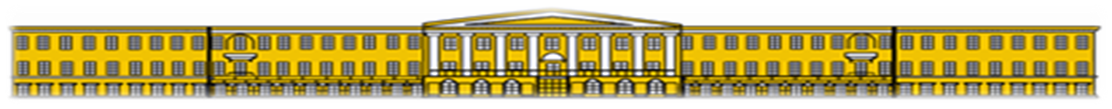 ФГБУ «НМИЦ ФПИ» Минздрава России
Спасибо за внимание!
DmitrievAS@nmrc.ru
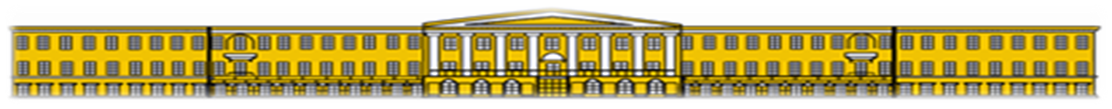 https://nmrc.ru/
ФГБУ «НМИЦ ФПИ» Минздрава России